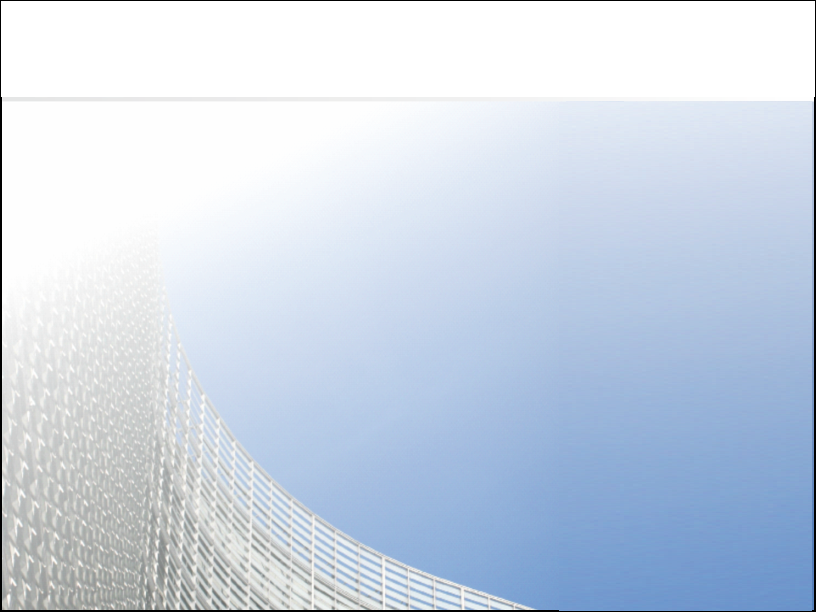 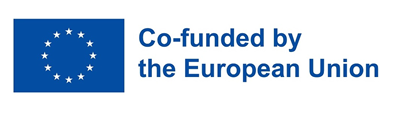 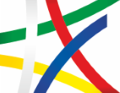 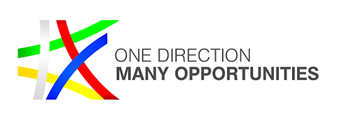 JOINT MONITORING 
COMMITTEE

PARTNERSHIP AGREEMENT 2014 – 2020
Partnership agreement 2021 - 2027


24 NOVEMBER 2023
www.eufunds.bg
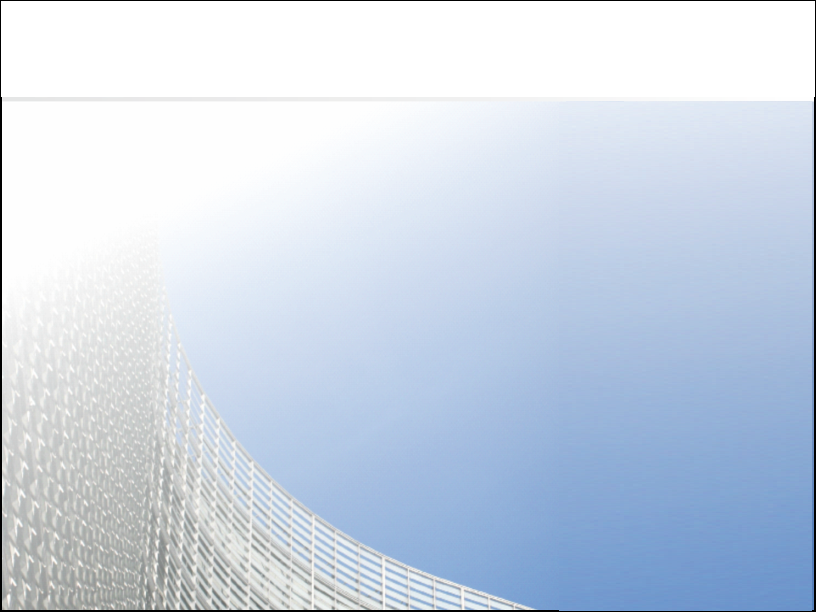 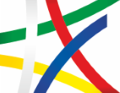 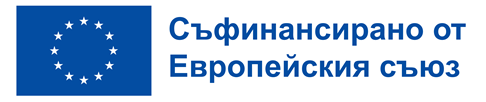 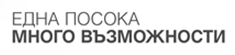 EU Funds Support to Achieving a Balanced Territorial Development: Key Challenges, Commitments Made, Implementation Mechanisms & Progress Achieved
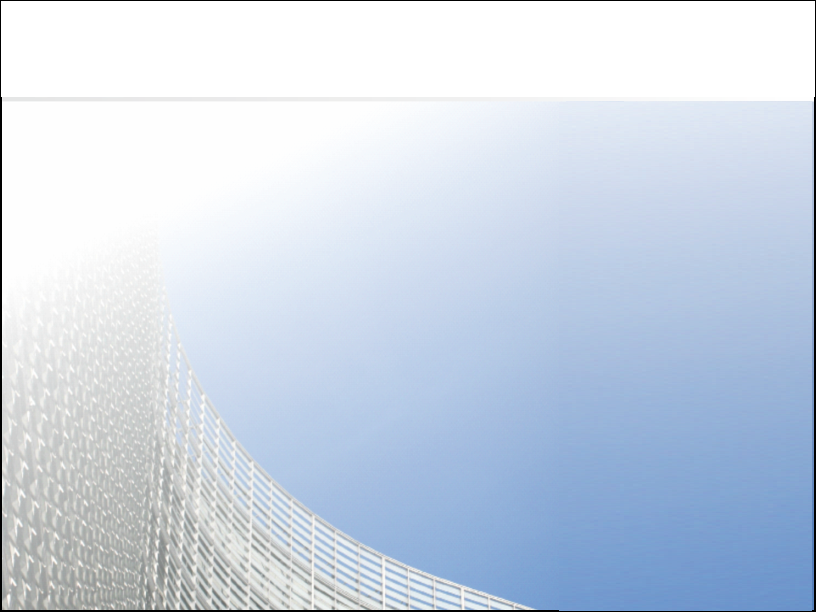 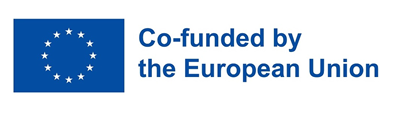 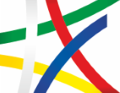 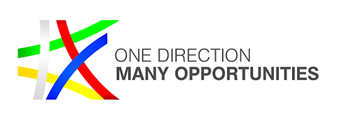 KEY CHALLENGES AND COMMITMENTS MADE AT NATIONAL LEVEL
Ivan Ivanov
Director
Central Coordination Unit
Territorial dimension of the EU Funds Support
Cohesion Policy Investments in BG Northern Regions: baselines for the 2014 – 2020 programming period













Data source: UMIS2020, October 2023
Key challenges
Cohesion policy Funds have not succeeded to address the deepening intra- and inter-regional disparities due to: 
Low number of applicants from Northern BG: depopulation of the regions and insufficient number of viable SMEs
Low absorption capacity of beneficiaries from Northern BG
Poor project pipeline
Limitations to MAs’ options for territorial prioritisation of projects due to factors beyond their control
Controversial former experience from measures to foster investments in North West Region
The Multi-layer challenges require complex solutions taking due account of the lessons learnt
Cohesion Policy tools for fostering the balanced territorial development
Commitment made in the 2021 – 2027 Partnership Agreement to target at least 50% of the Cohesion Policy funds for the less developed regions of Bulgaria to the 3 regions in Norther Bulgaria
Concept for achieving the 50% target is being developed
Different types of measures being considered
Annual Action Plans to be developed following the adoption of Indicative Annual Working Programmes
Appropriate actions to be designed by matching programme specifics to local needs
The territorial dimension of CP implementation to be closely monitored 
Application of Integrated territorial development tools: ITI and CLLD
Кey role of the measures to enhance the capacity of beneficiaries from Northern Bulgaria
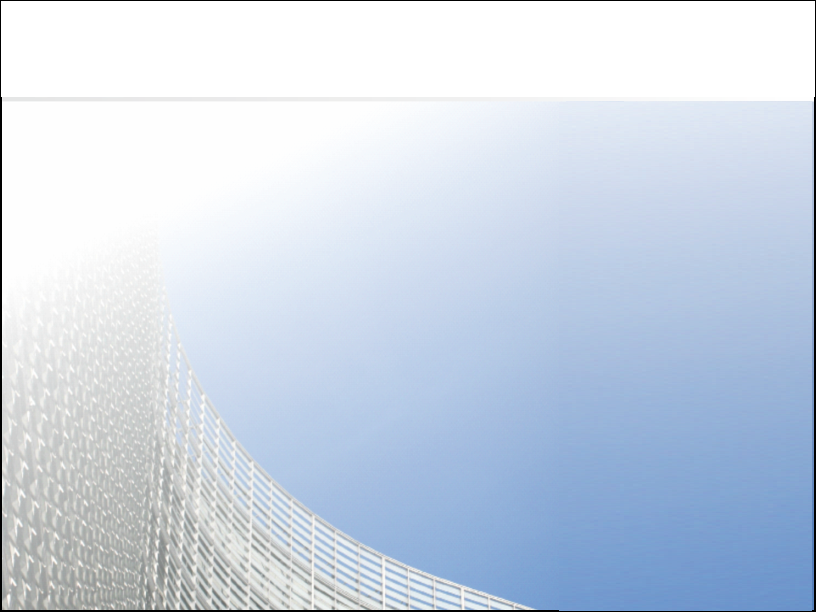 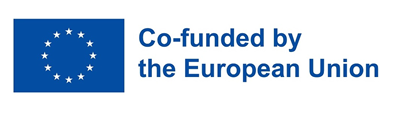 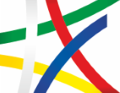 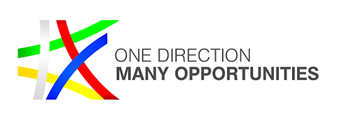 the vision of the municipalities
Silvia Georgieva
Executive Director 
National Association of Municipalities in the Republic of Bulgaria
National Association of the Municipalities in Republic of Bulgaria – in brief
... Initiated in 1996 by 1/3 of the municipalities
Today, all 265 municipalities are NAMRB members.
The national representative organisation of the local authorities:
Represents the interests of the municipalities to the central government; 
Participates in the legislative decision-making process and in the procedures for the annual budget negotiations
Politically and financially independent
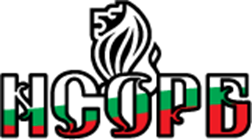 National Association of the Municipalities in Republic of Bulgaria – in brief
Activities

Lobbying and Advocacy;
Consultations;
Trainings;
Forums/Seminars;
Support for interaction with business, NGOs and other local authorities.
EU Funds & Bulgarian Municipalities
Statistic (01.01.2007- 31.12.2022):
Municipalities = most active, motivated and responsible beneficiary of EU Funds in Bulgaria:

Contracted > 9 200 projects, amount > 10 bln. € (≈ 35 projects per municipality): own contribution/co-financing > 1.5 bln. €;
≈ 7 000 implemented projects ≈ 7 bln. €;
> 8.2 bln. € payments received for investments at local level.
Municipalities’ effective and efficient management of EU funds = Strategic priority of NAMRB since 2009.
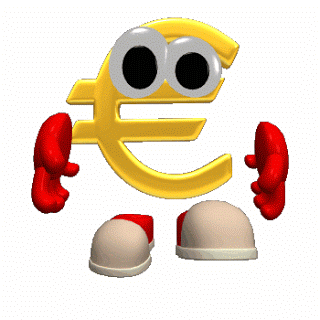 Unbalanced territorial development - reasons
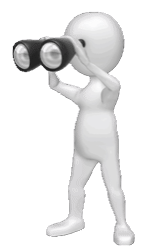 Unbalanced, financially unsecured and influenced by the political conjuncture regional policy;
Unsuccessful national programmes for target investments since 2011. The targeted investment programme for the North-West Region + = “on-hold“ since 2016;
The large transport projects, incl. with the support of EU funds, in Southern Bulgaria deepen the imbalances;
Failure of the North-West Region EU Funds’ ITI for 2014-2020;
For the worst performing regions = permanent and long-term support. The limited in time, resources and investments EU PROGRAMMES ARE NOT SUFFICIENT ENOUGH FOR SUSTAINABLE AND TANGIBLE DEVELOPMENT.
The challenges to the local authorities
Dramatic discrepancy between the potential of the North and its economic development;
High unemployment, risk of poverty and low income of the population;
Demographic collapse, aging of the population, outflow of qualified personnel;
Low connectivity and insufficient investment in basic services, poor and missing road and environmental infrastructure, difficult access to public services, education and health.
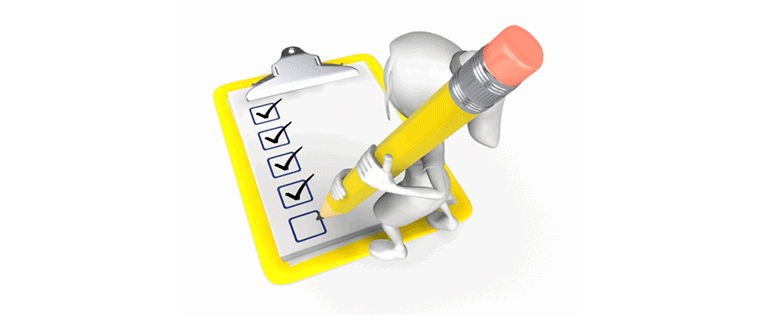 The difficulties in the access to EU financing
EU financing - on the "trial-error" principle;
Urban vs rural municipalities - 3 programming periods, 3 different categorisations;
A new approach to investments in the water and sewerage sector = loss of difficult-to-build municipal administrative capacity;
Lack of bonuses and acknowledgement of the territorial specificities in the horizontal (national) EU programmes;
Non-recognition/neglect of ITI and CLLD by the participating programmes;
Ambiguities and lack of real start of the integrated urban development approach.
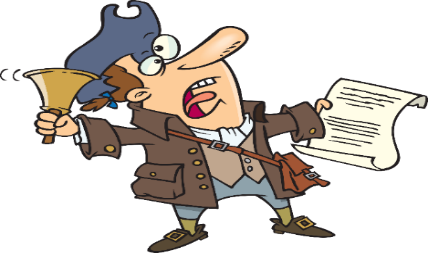 The difficulties in the access to EU financing
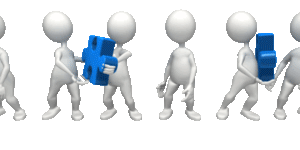 Integrated territorial approach:
prompt, easy partnerships and comprehensive dreams;
“bottom-up“ (not exactly) = national mapping, prioritization, ranking, limiting investments, without the planned contribution of the Rural Fund;
Community-Led Local Development:
2 years without unified approach for the leading fund, selection criteria, national legislative framework;
107 local partnerships, involving 199 municipalities, developed Framework Strategies in an environment of unprecedented (for two programming periods) regulatory ambiguity;
missed deadline under the Regulation for the approval of CLLD Strategy;
Multifund financing – under question.
Opportunities to address imbalances
Integrated approach also outside EU Funds – economic, administrative and social elements, based on the external, but also on the forgotten Bulgarian experience;
“Timid" (for the time being) regionalisation of European funding - Regional Development Councils;
Development and upgrade of partnership culture – ITI and CLLD as catalysts;
Stronger synergy and complementarity between EAFRD and ERDF;
Rules in urgent manner for CLLD and clarity for ITI 2nd round.
NAMRB support to address imbalances
Project under “Technical Assistance” Programme – 7 mln. BGN
Increasing the capacity of municipalities from the least developed regions for preparation and implementation of EU co-funded projects for fulfillment of the territorial commitments under the Partnership Agreement - analysis of the capacity and plan for its increase; expert support, consulting and information; forums, events and initiatives; exchanges of good practices and lessons learned, incl. outside Bulgaria;
Project under “Environment” Programme - 5 mln. BGN
Increasing the capacity of municipalities to improve the models for waste management: sample models allowing measurement of the volume and/or amount of collected household waste; priority support for the municipalities of Northern Bulgaria for the implementation of the models and the development of normative acts of the Municipal Councils on waste management and increasing the awareness of citizens and businesses about waste management.
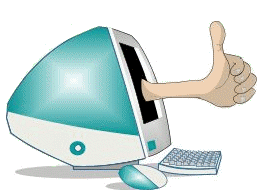 NAMRB support to address imbalances
NAMRB Standing Committee on European funds, national and international programs and projects: until 2009 informal network, nowadays over 600 representatives from municipalities;
Projects E-ПОДЕМ & E-ПОДЕМ +: Implemented - 2013-2015; Budget: 6.5 mln. €; Municipal Resource and Coordination Center (MRCC) = 6 person team; fast and free of charge consultations by phone, e-mail, on-site; preparation of sample documents, manuals, surveys, provision of information; training of 860 municipal experts in Brussels, Barcelona and Maastricht; proprietary electronic system; supply of IT equipment;
Project ПРОГРЕС: Under implementation since 2017; Budget: € 5 mln.; Free of charge consultations on public procurement, state aid, financial instruments; preparation of project proposals; manuals; meetings and forums; preparation for 2021-2027 programming period, incl. ITI concepts.
NAMRB support to address imbalances
NAMRB support to address imbalances:
Special section on the NAMRB website;
Facebook group;
Annual meeting of municipal EU experts - 12 editions;
URBACT National Contact Point;
Assistance for Bulgarian partnerships with foreign local authorities for participation in EU Programs; 
Own commercial company: organisation of events, study visits, workshops, preparation of project documentation;
Advocacy and lobbying at national level: > 100 representatives in the Monitoring Committees, Strategic Councils etc. of EU funded programmes;
Advocacy and lobbying at EU level: partnership with members of the European Parliament; commissioners; DGs of the Commission; EIB; EBRD; Permanent Representation of the Republic of Bulgaria to the EU.
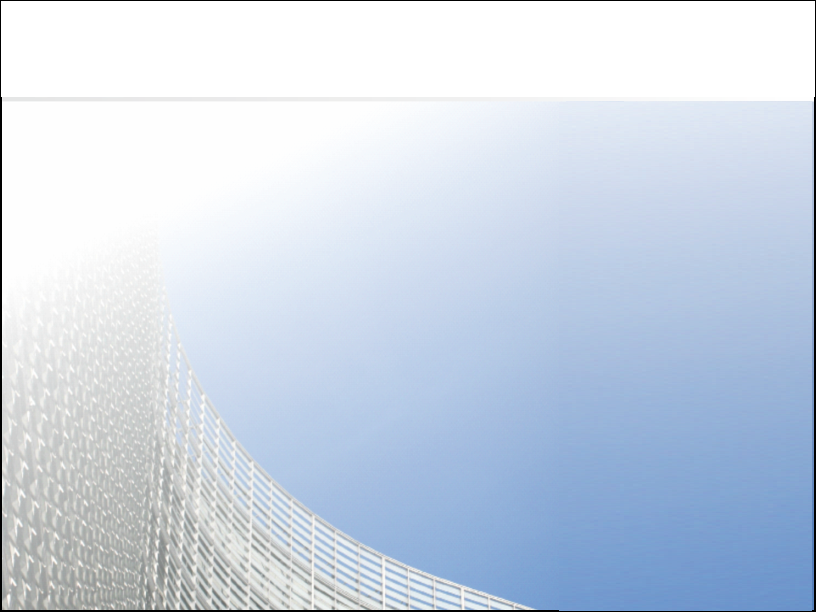 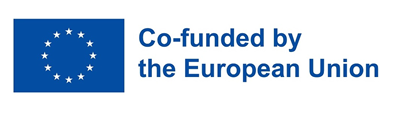 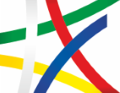 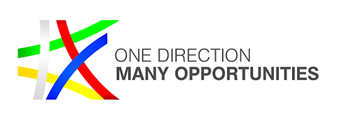 community-led local development
Stefan Spasov 
Head of CLLD unit
RDD, MAF
Implementation Progress: Key Results Achieved
Funds for projects under the CLLD LDSs provided by the operational programs have been contracted and a high level of dibursement is achieved.
72% of the budget of the RDP for projects under the CLLD LDSs has been contracted, and 43% of the contracted budget has been disbursed. 
Under sub-measure 19.1 "Assistance for preparatory activities", call for applications for the preparation of CLLD LDSs for the programming period 2023-2027 have been carried out.
107 beneficiaries were approved, including 
196 municipalities, that have prepared CLLD 
LDSs for the programming period 2023 – 2027.
The regulatory framework on the approach 
for programming period 2023 – 2027 is in progress 
of preparation.
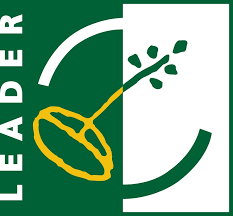 Lessons Learnt
High interest in implementation of the CLLD approach by the local communities.
Necessity to increase the skills and capacity to implement the CLLD approach:
Increasing, sustaining and developing the administrative capacity of the LAGs
Increasing, sustaining and developing the capacity for preparation and implementation of projects from the applicants and beneficiaries of the strategies for CLLD
Necessity to simplify the mechanism of implementation of the BOMR approach.